Урок математики
ГБОУ «Казанская школа интернат № 1 »,  2 класс
Филатова Диляра Искандаровна,
Учитель- дефектолог
?
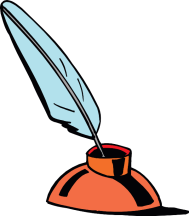 ?
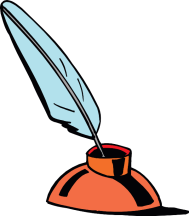 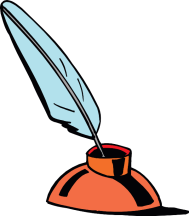 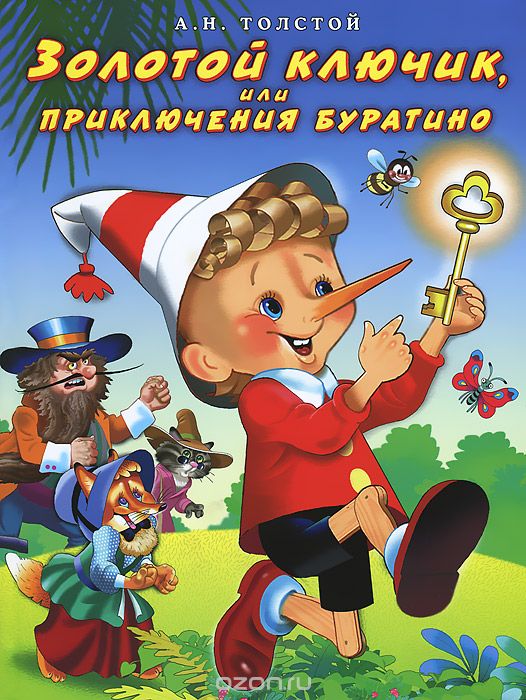 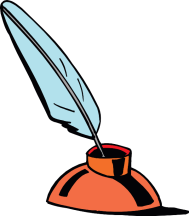 ?
1
5
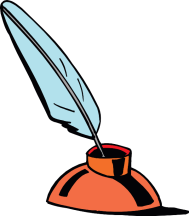 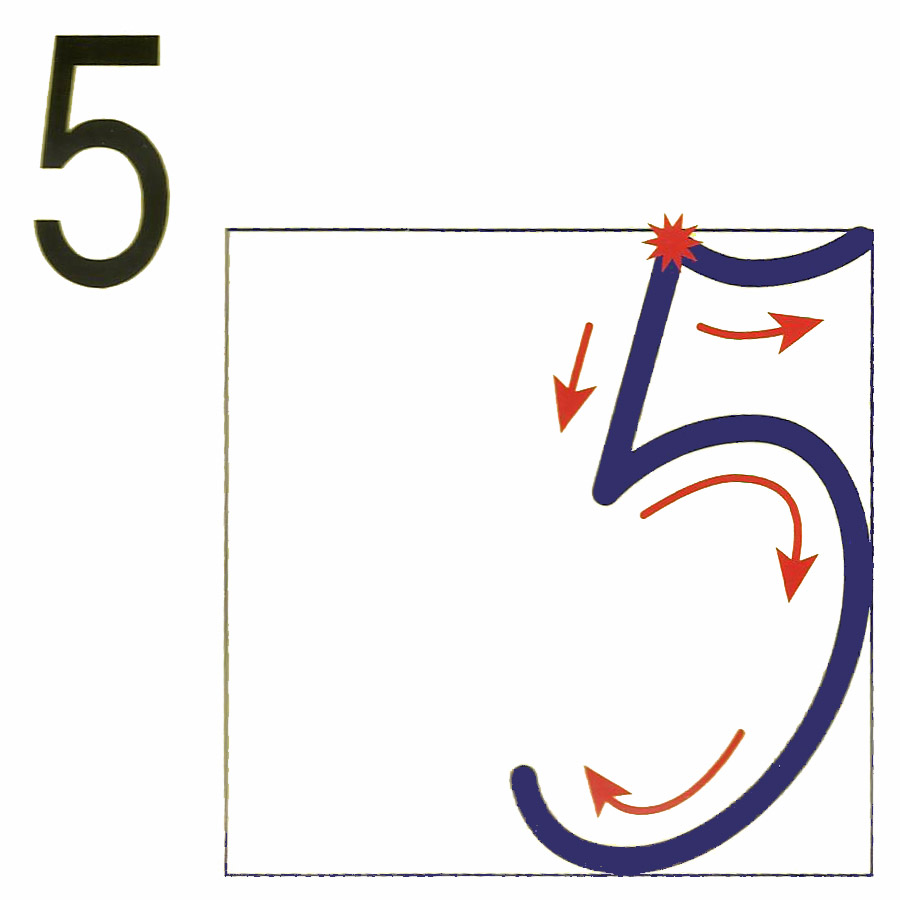 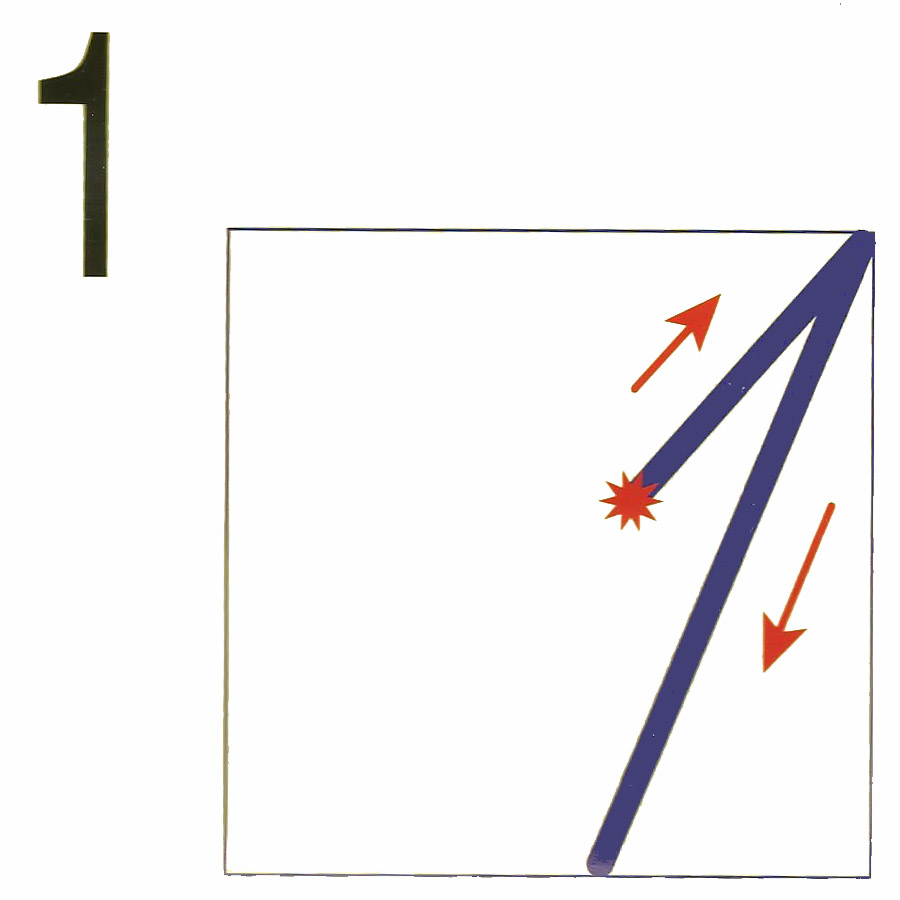 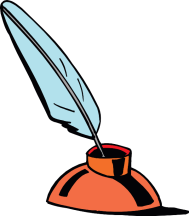 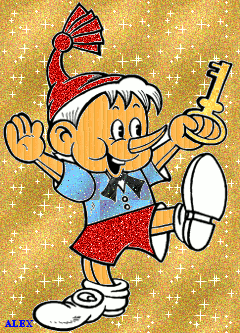 Задача
У Буратино было 10 монет. Еще 5 монет он нашел под деревом. Сколько монет у Буратино стало всего?
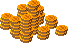 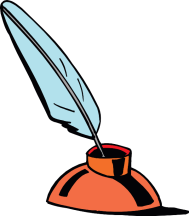 МОЛОДЦЫ!

СПА-СИ-БО
ЗА УРОК!